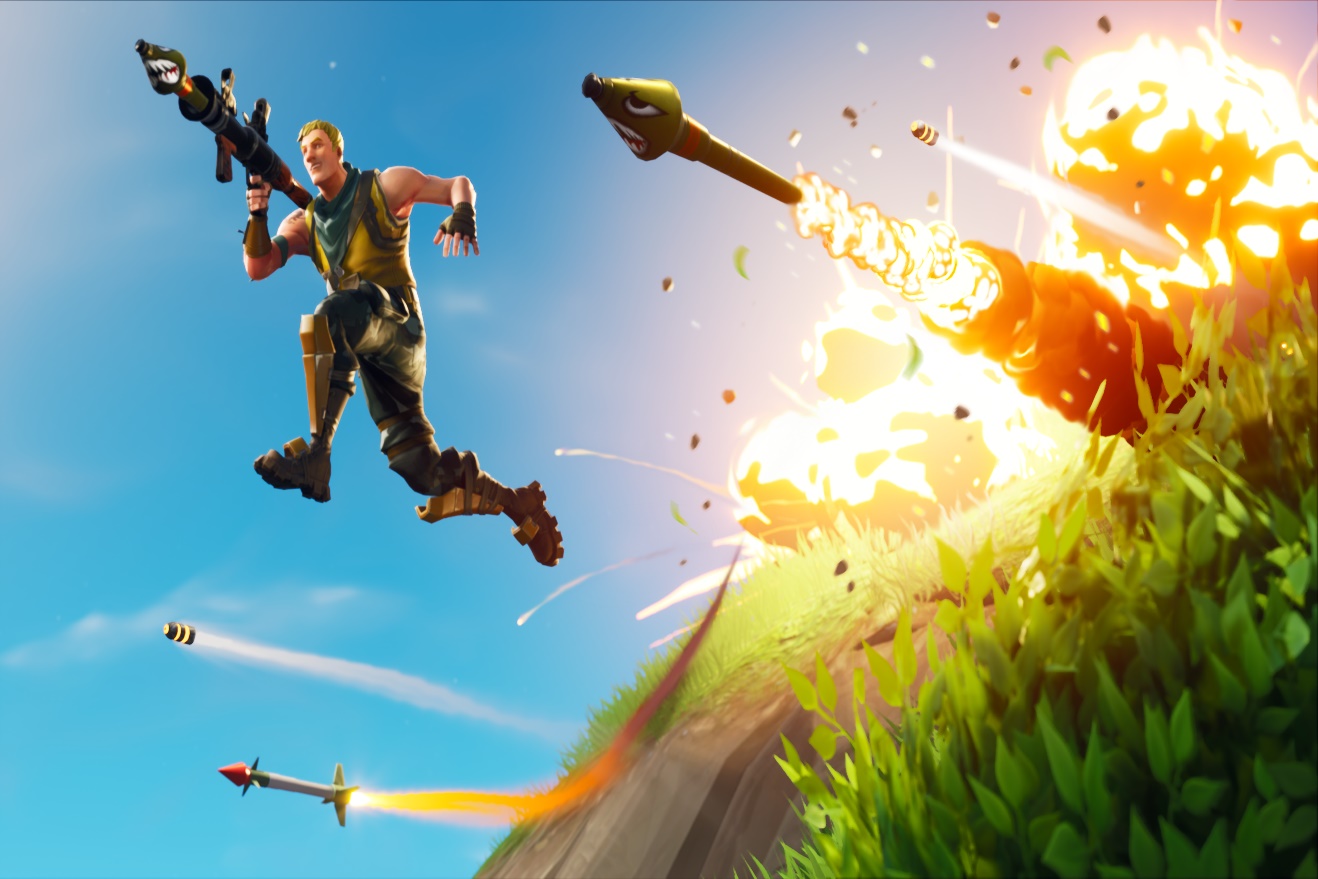 Celebrating Billy’s 13th Birthday
Join Us Saturday January 1st 2018

From 4:30 pm - 6:30 pm

1234 Gaming way 

Colton, Ca 92324

RSVP: 123-456-7890
Mobile Video Game Truck Party
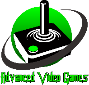 www.advancedvideogames.com
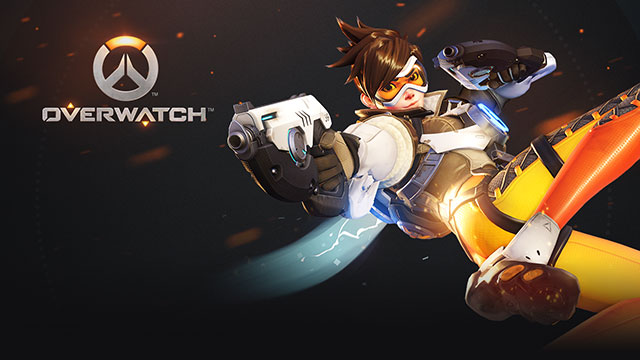 Celebrating Billy’s 13th Birthday
Join Us Saturday January 1st 2018

From 4:30 pm - 6:30 pm

1234 Gaming way 

Colton, Ca 92324

RSVP: 123-456-7890
Mobile Video Game Truck Party
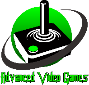 www.advancedvideogames.com
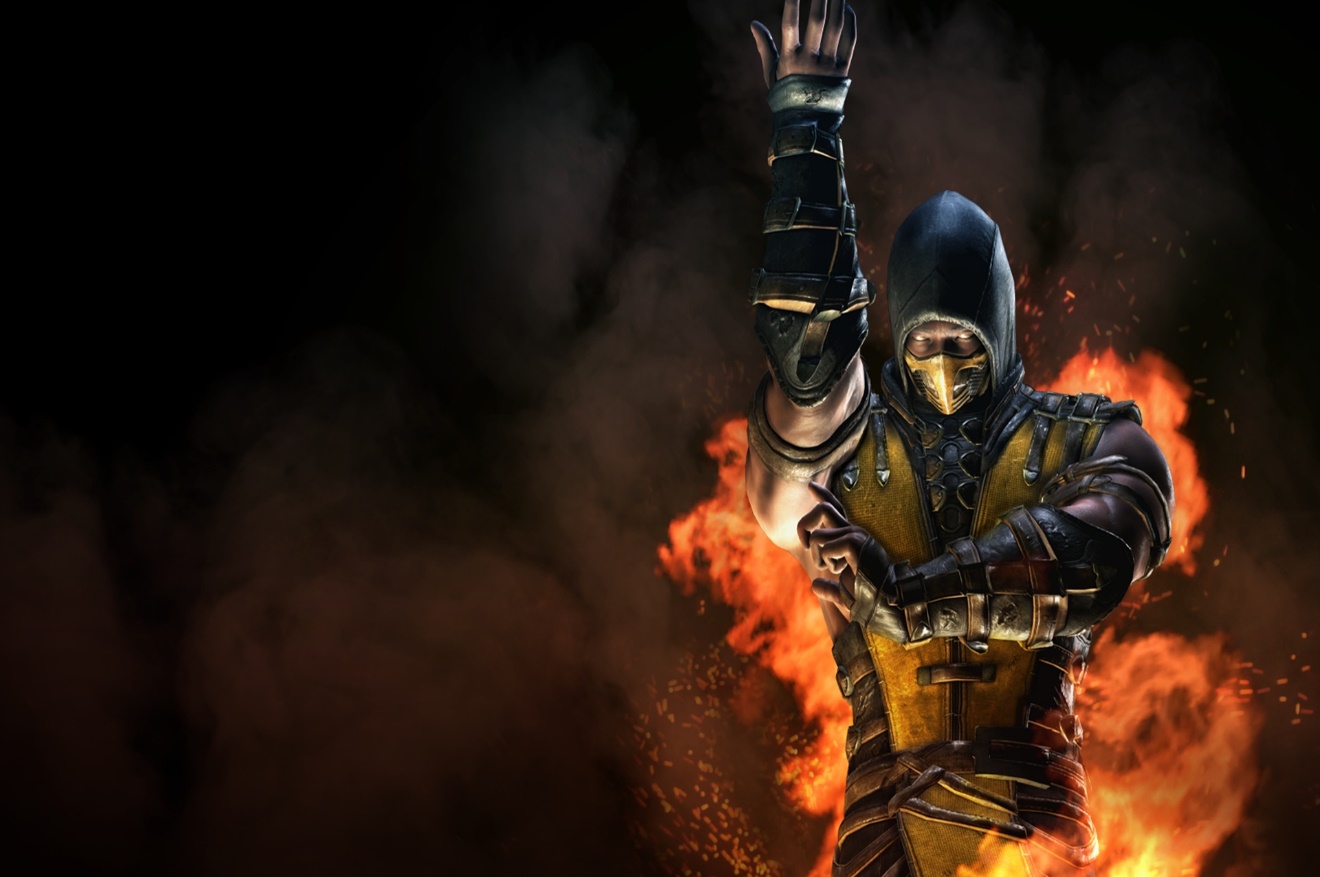 Celebrating Billy’s 13th Birthday
Join Us Saturday January 1st 2018

From 4:30 pm - 6:30 pm

1234 Gaming way 

Colton, Ca 92324

RSVP: 123-456-7890
Mobile Video Game Truck Party
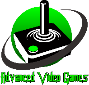 www.advancedvideogames.com
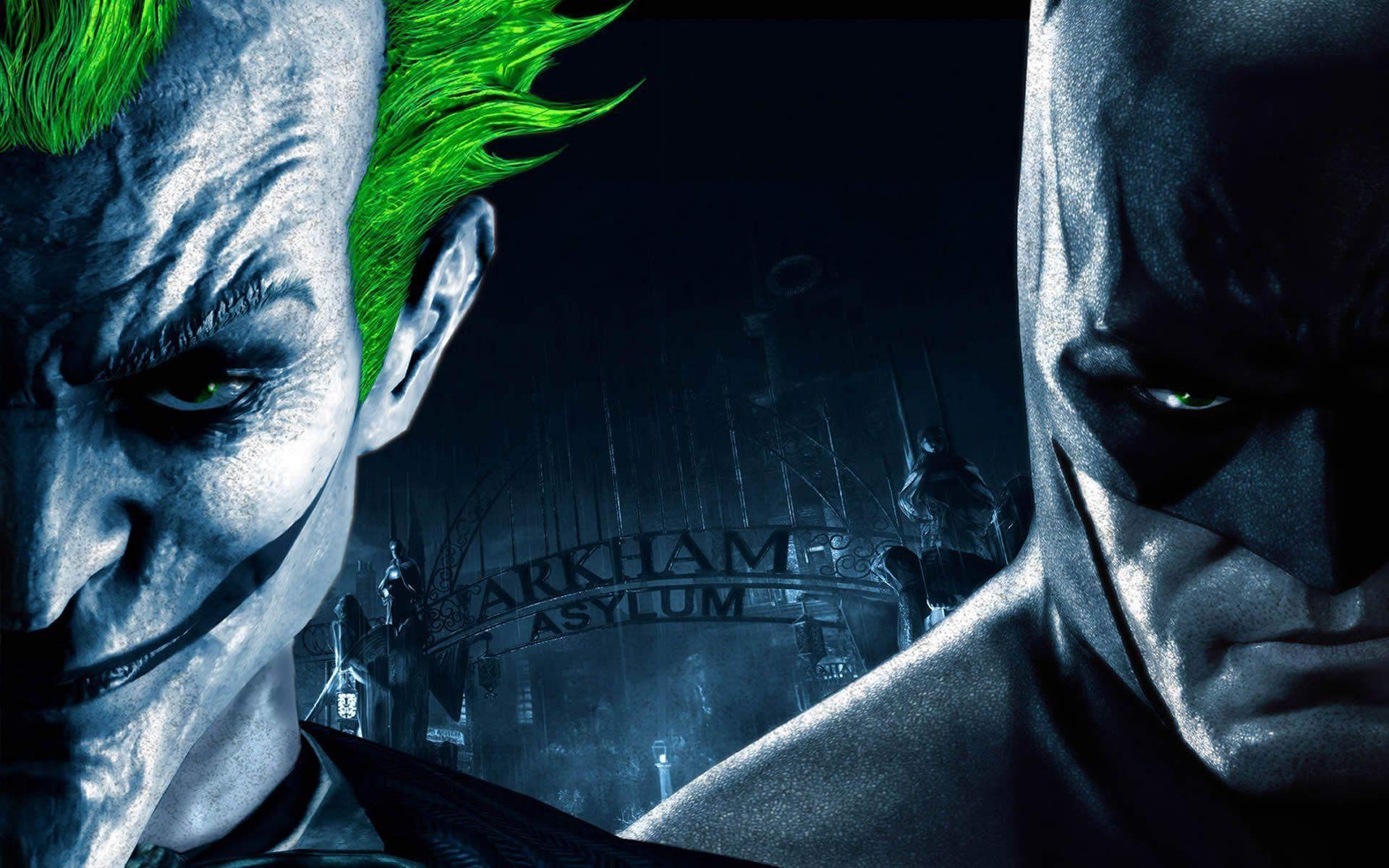 Celebrating Billy’s 13th Birthday
Join Us Saturday January 1st 2018

From 4:30 pm - 6:30 pm

1234 Gaming way 

Colton, Ca 92324

RSVP: 123-456-7890
Mobile Video Game Truck Party
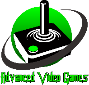 www.advancedvideogames.com
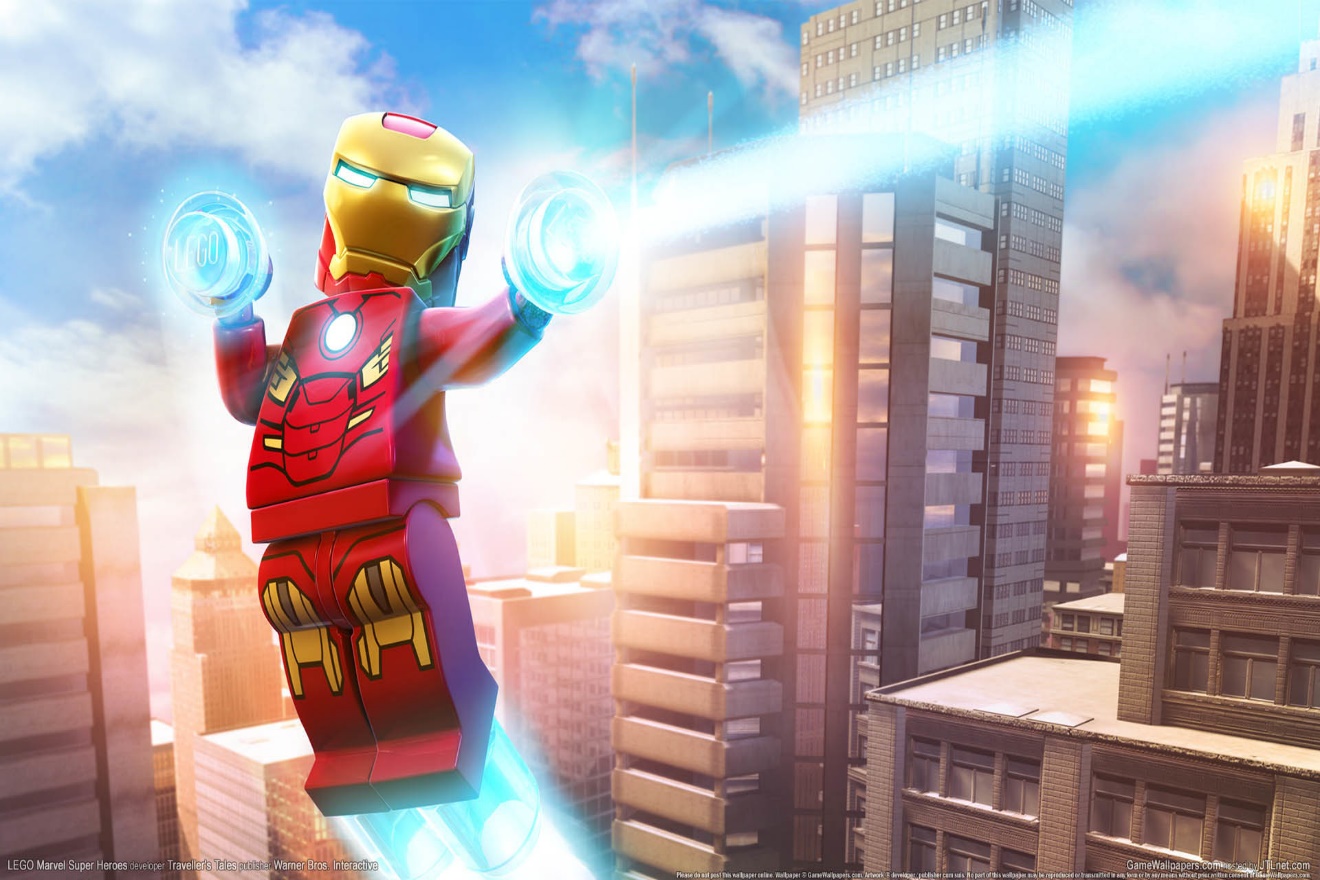 Celebrating Billy’s 13th Birthday
Join Us Saturday January 1st 2018

From 4:30 pm - 6:30 pm

1234 Gaming way 

Colton, Ca 92324

RSVP: 123-456-7890
Mobile Video Game Truck Party
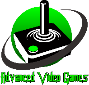 www.advancedvideogames.com
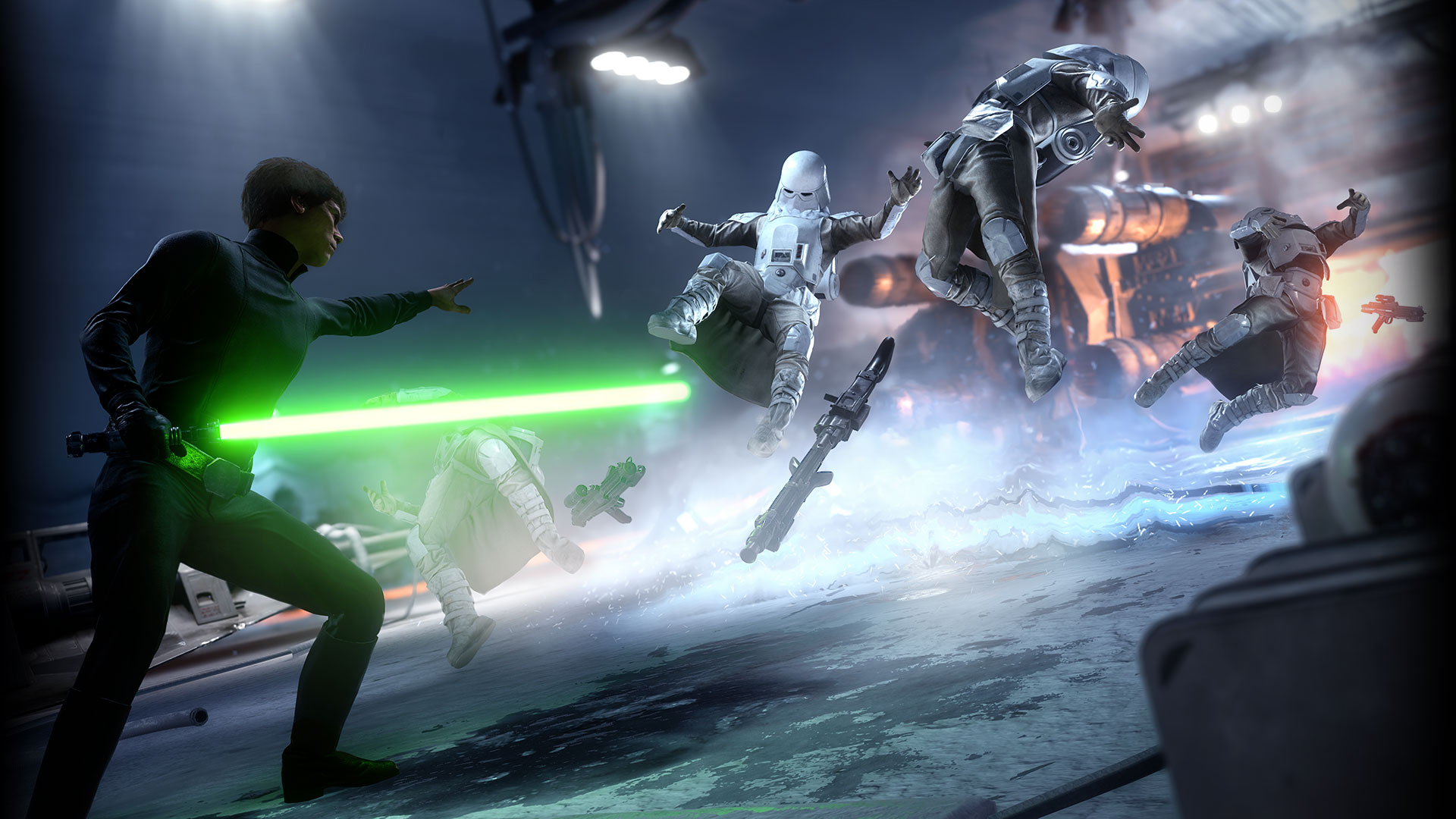 Celebrating Billy’s 13th Birthday
Join Us Saturday January 1st 2018

From 4:30 pm - 6:30 pm

1234 Gaming way 

Colton, Ca 92324

RSVP: 123-456-7890
Mobile Video Game Truck Party
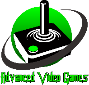 www.advancedvideogames.com
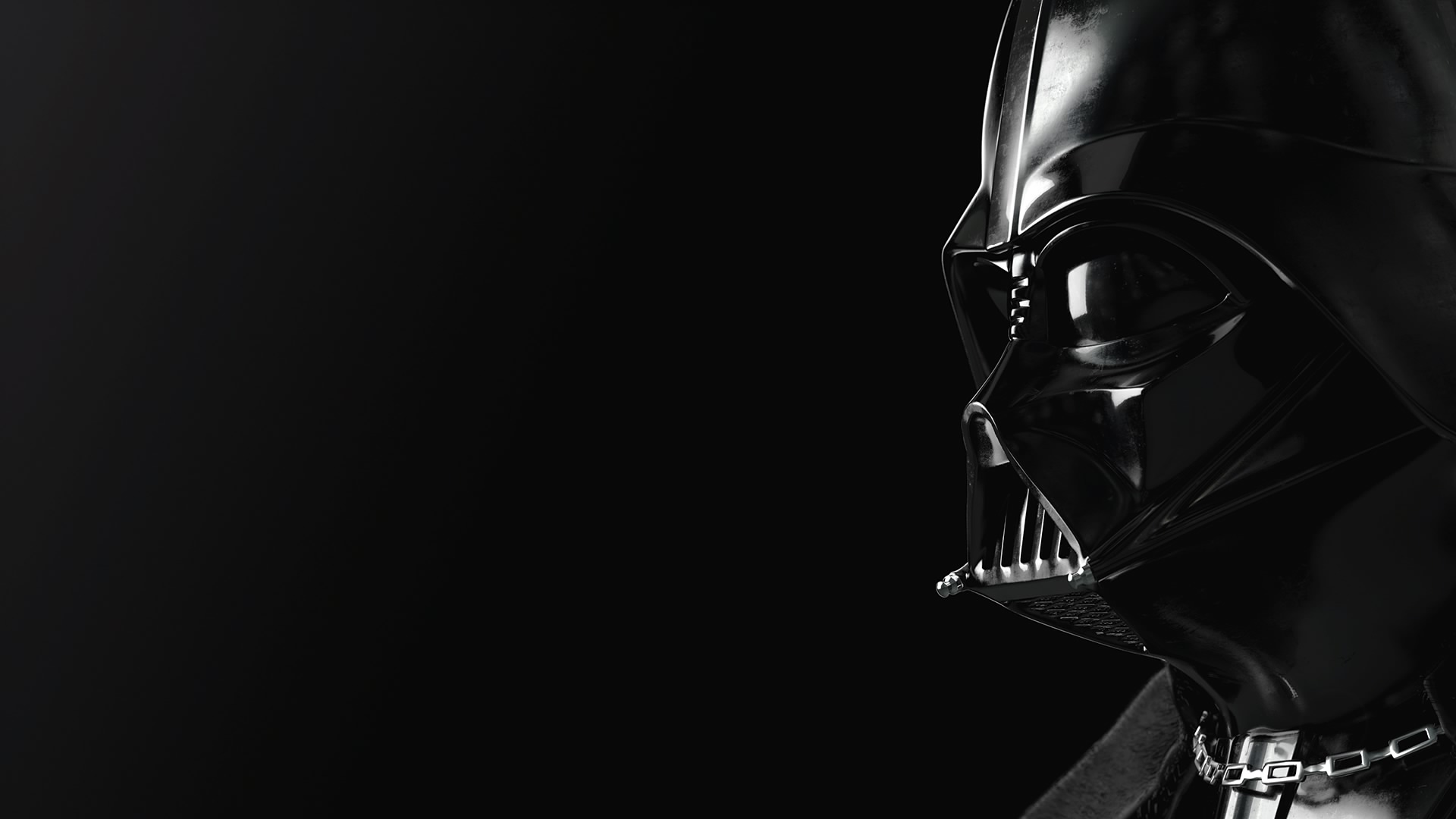 Celebrating Billy’s 13th Birthday
Join Us Saturday January 1st 2018

From 4:30 pm - 6:30 pm

1234 Gaming way 

Colton, Ca 92324

RSVP: 123-456-7890
Mobile Video Game Truck Party
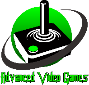 www.advancedvideogames.com
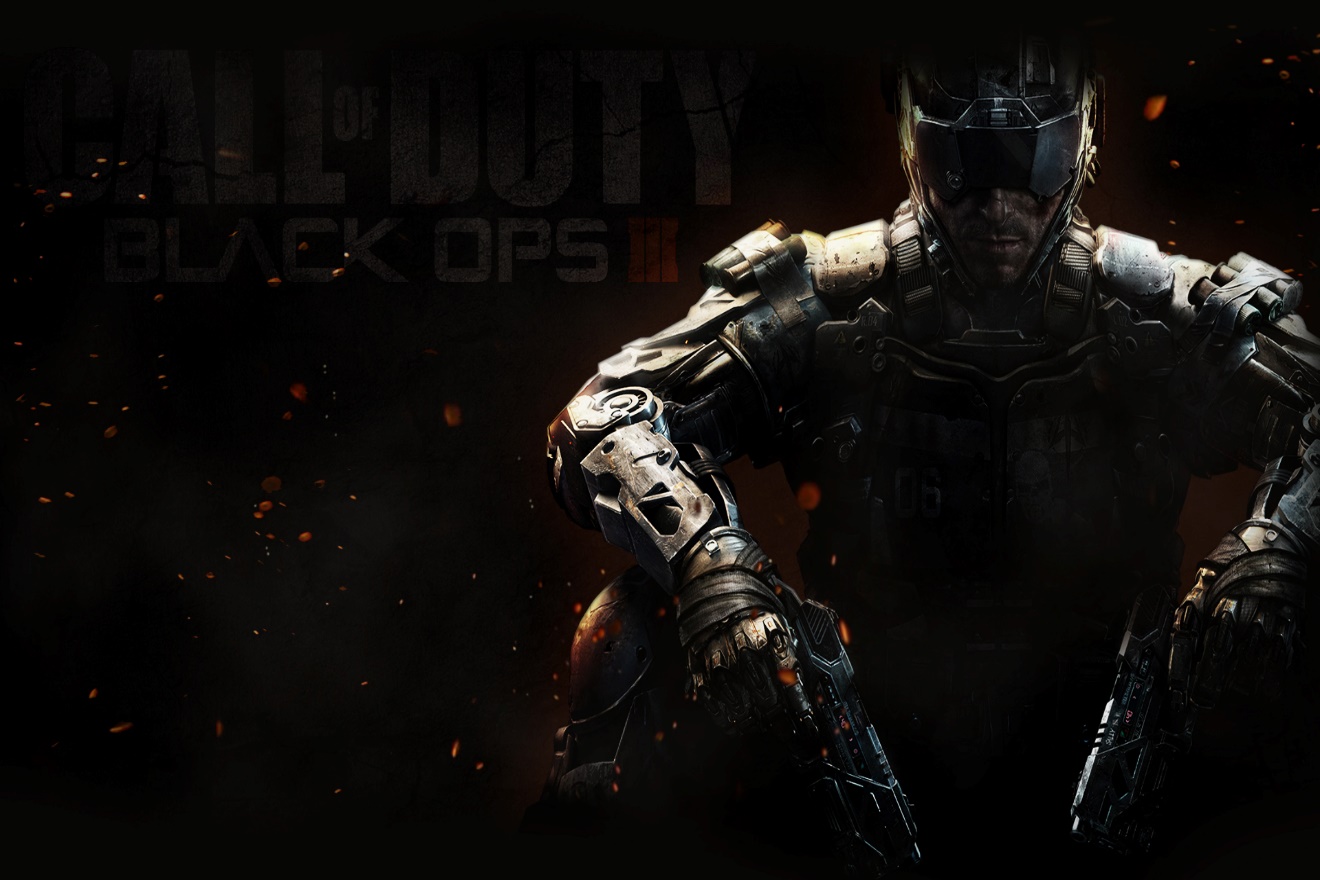 Celebrating Billy’s 13th Birthday
Join Us Saturday January 1st 2018

From 4:30 pm - 6:30 pm

1234 Gaming way 

Colton, Ca 92324

RSVP: 123-456-7890
Mobile Video Game Truck Party
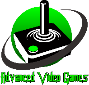 www.advancedvideogames.com
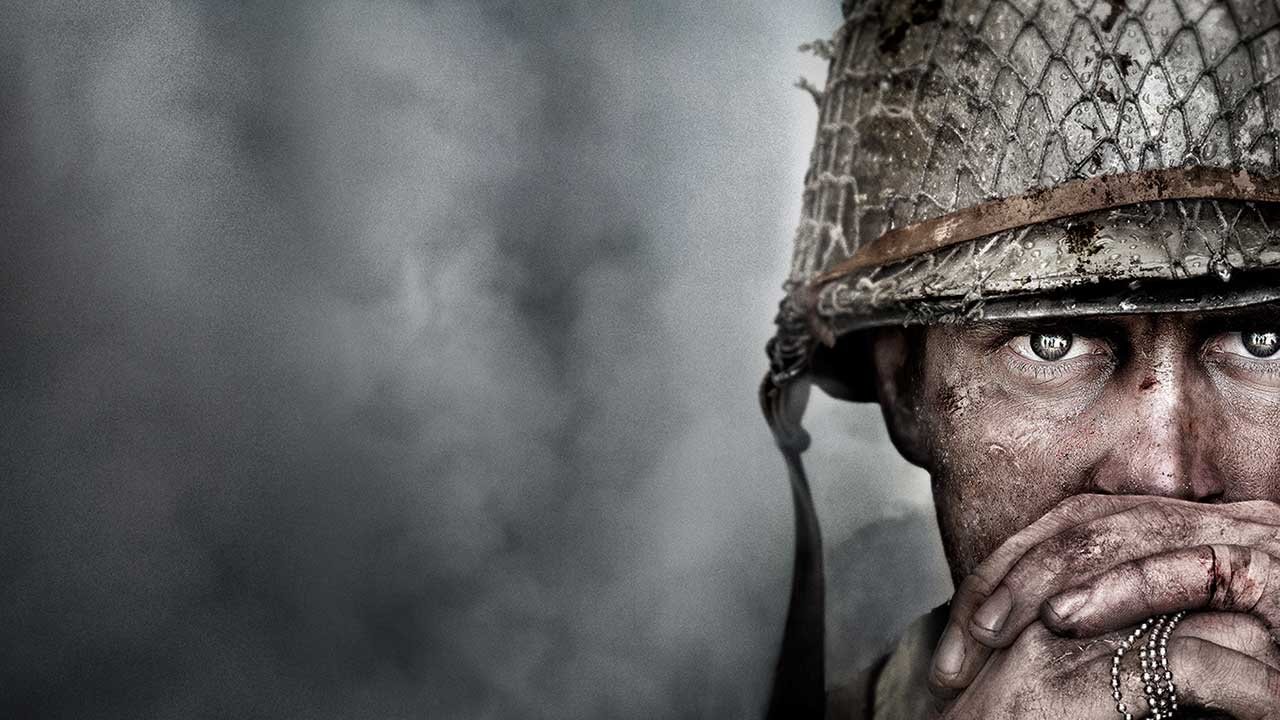 Celebrating Billy’s 13th Birthday
Join Us Saturday January 1st 2018

From 4:30 pm - 6:30 pm

1234 Gaming way 

Colton, Ca 92324

RSVP: 123-456-7890
Mobile Video Game Truck Party
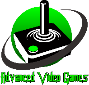 www.advancedvideogames.com
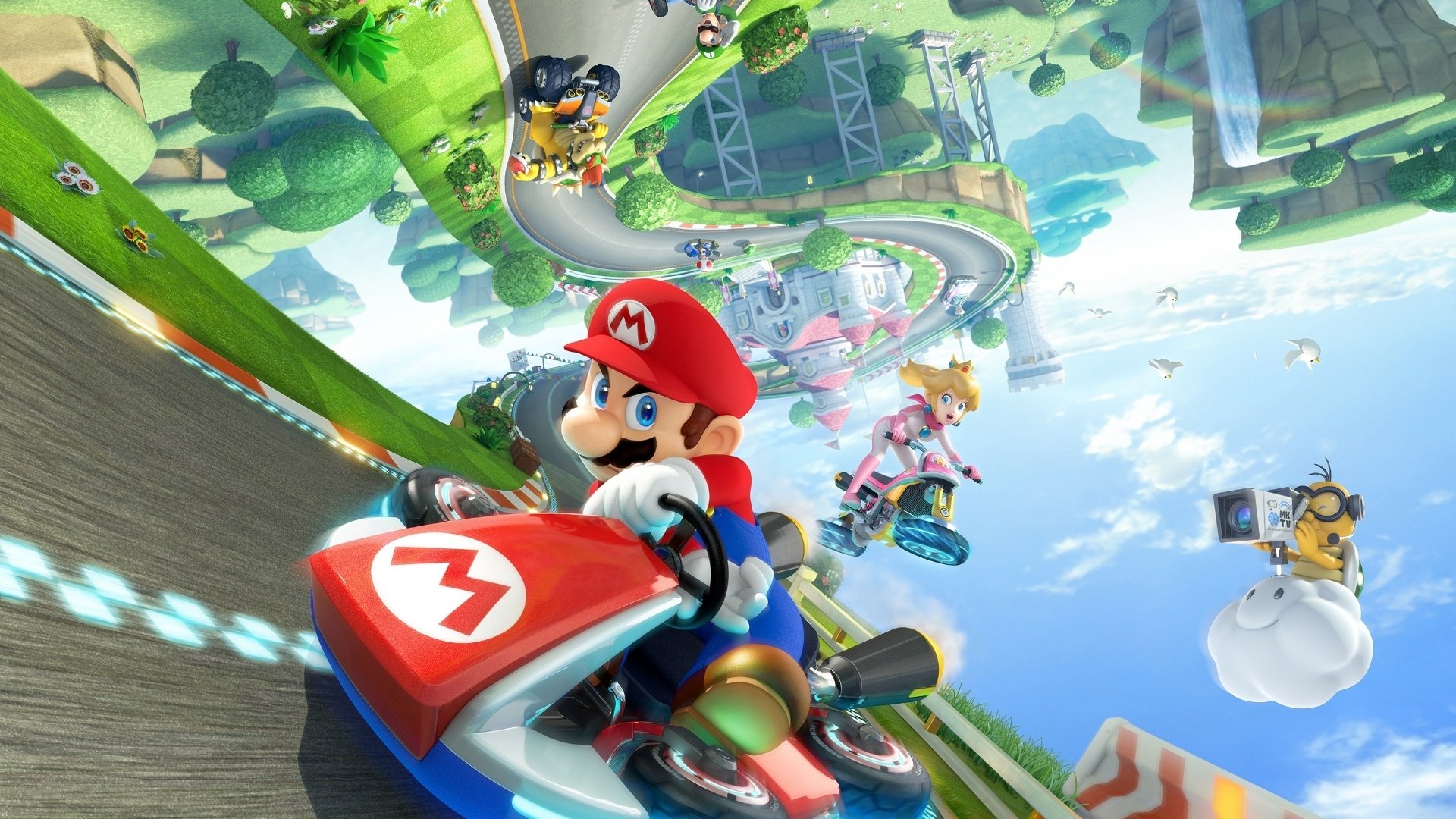 Celebrating Billy’s 13th Birthday
Join Us Saturday January 1st 2018

From 4:30 pm - 6:30 pm

1234 Gaming way 

Colton, Ca 92324

RSVP: 123-456-7890
Mobile Video Game Truck Party
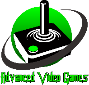 www.advancedvideogames.com
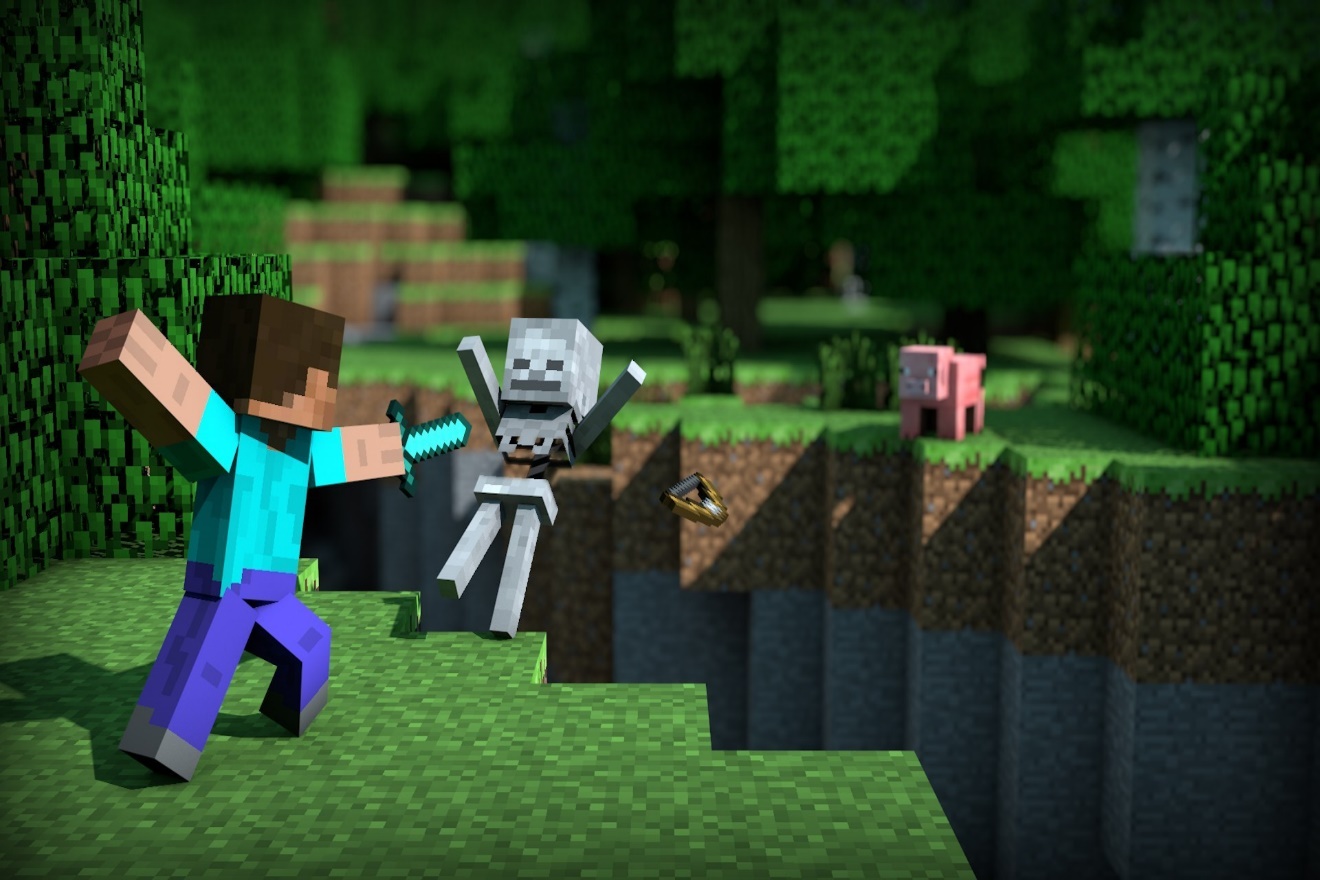 Celebrating Billy’s 13th Birthday
Join Us Saturday January 1st 2018

From 4:30 pm - 6:30 pm

1234 Gaming way 

Colton, Ca 92324

RSVP: 123-456-7890
Mobile Video Game Truck Party
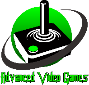 www.advancedvideogames.com
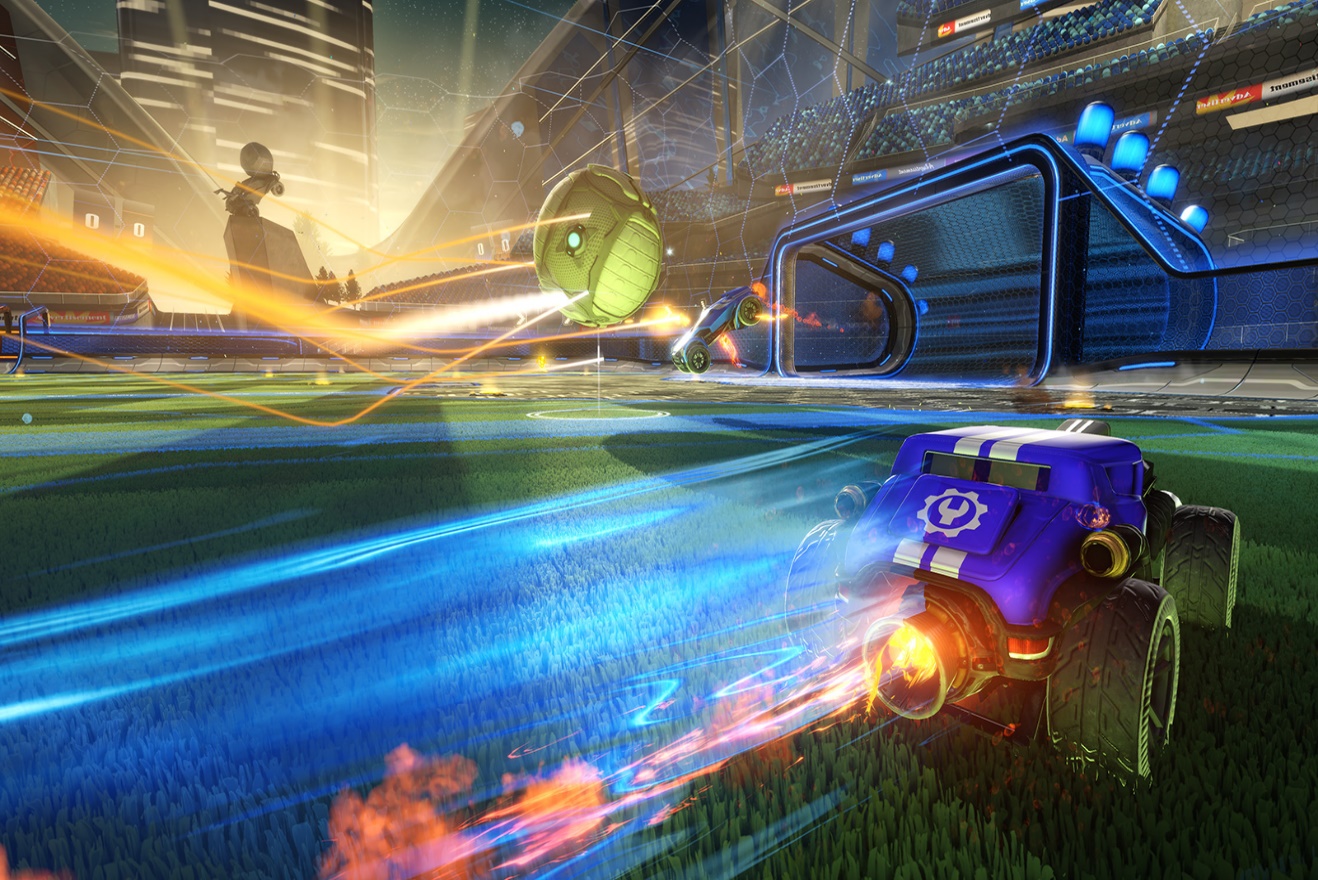 Celebrating Billy’s 13th Birthday
Join Us Saturday January 1st 2018

From 4:30 pm - 6:30 pm

1234 Gaming way 

Colton, Ca 92324

RSVP: 123-456-7890
Mobile Video Game Truck Party
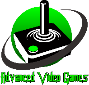 www.advancedvideogames.com
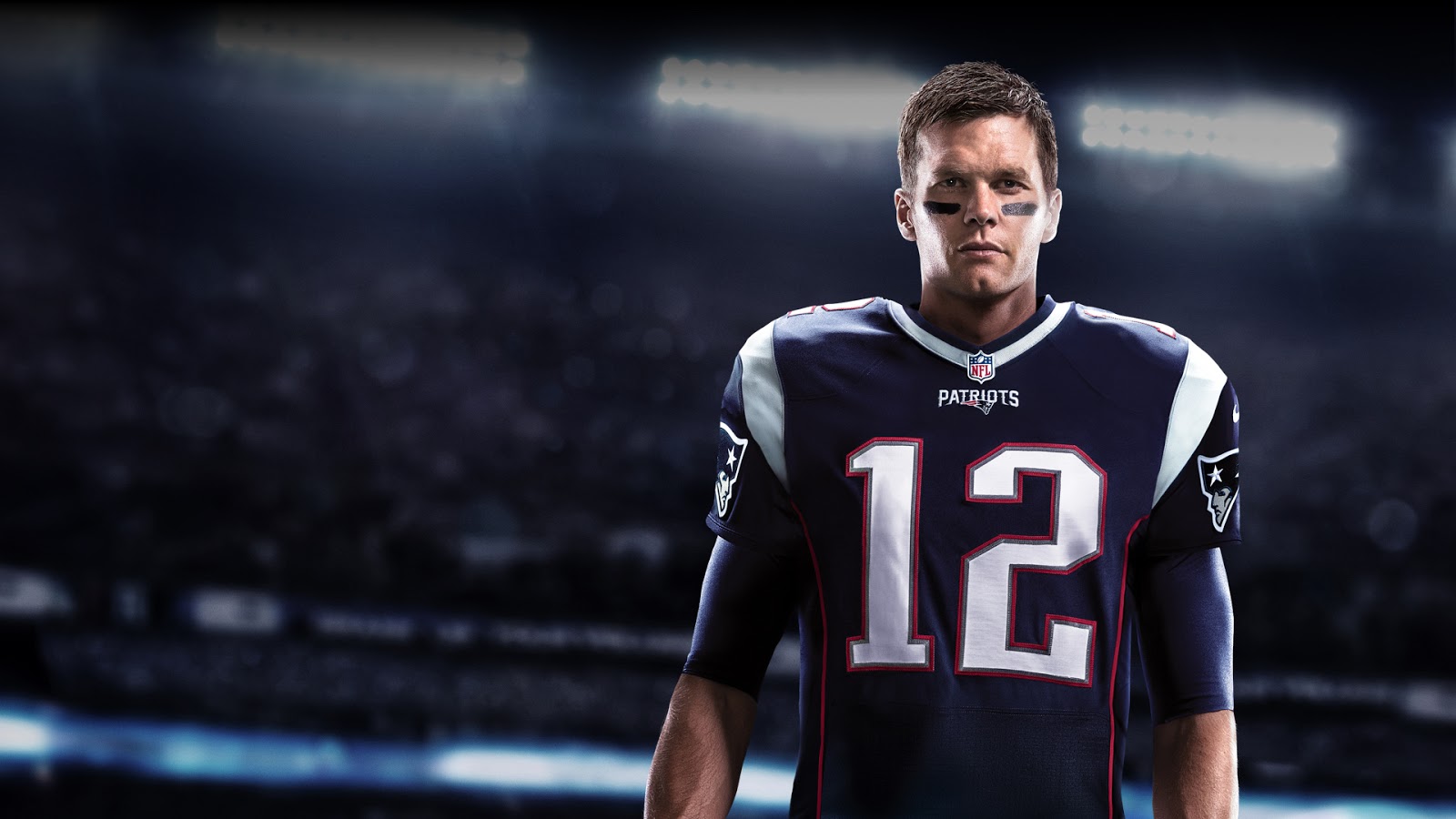 Celebrating Billy’s 13th Birthday
Join Us Saturday January 1st 2018

From 4:30 pm - 6:30 pm

1234 Gaming way 

Colton, Ca 92324

RSVP: 123-456-7890
Mobile Video Game Truck Party
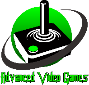 www.advancedvideogames.com
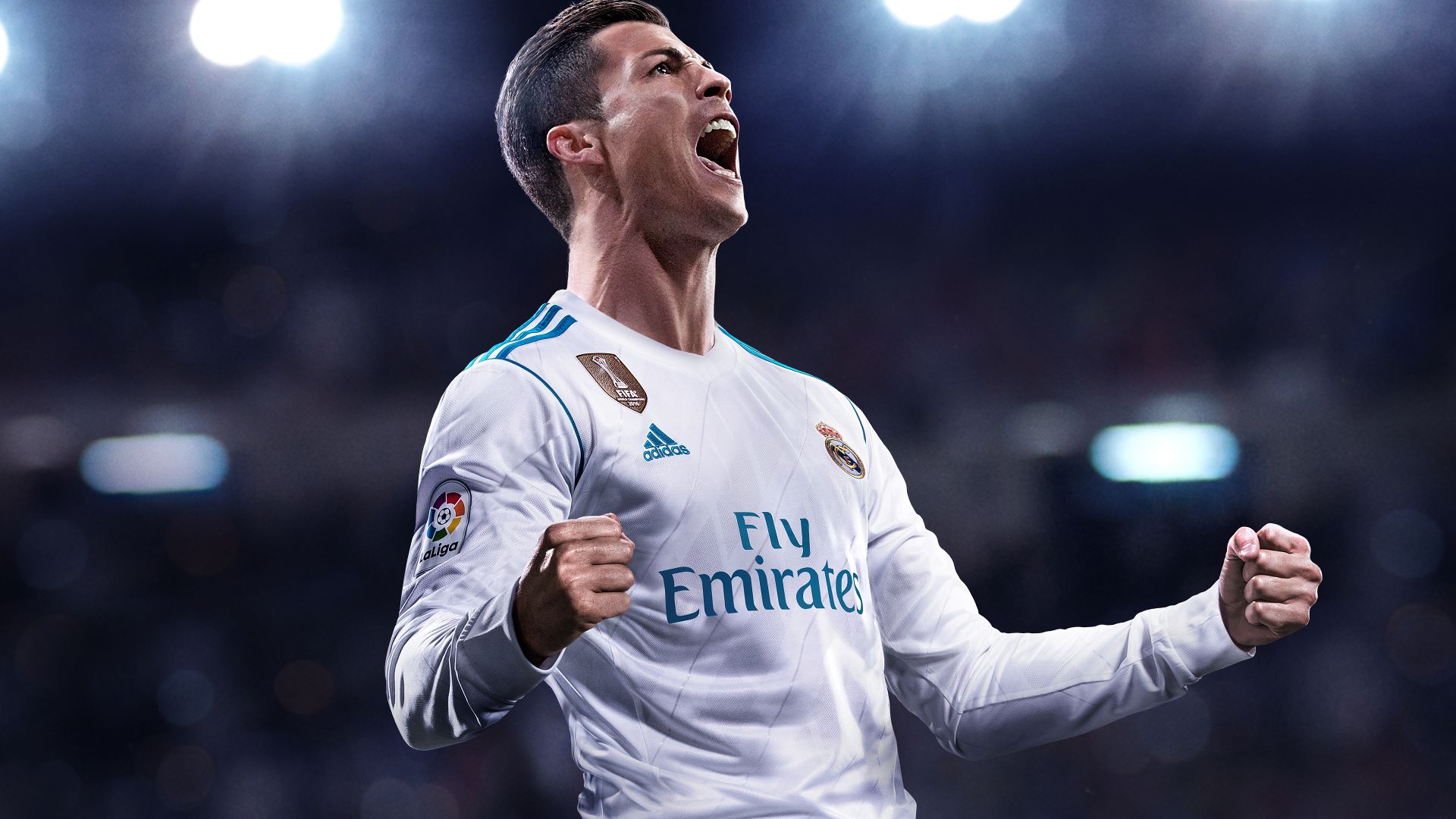 Join Us Saturday January 1st 2018

From 4:30 pm - 6:30 pm

1234 Gaming way 

Colton, Ca 92324

RSVP: 123-456-7890
Celebrating Billy’s 13th Birthday
Mobile Video Game Truck Party
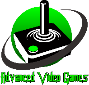 www.advancedvideogames.com
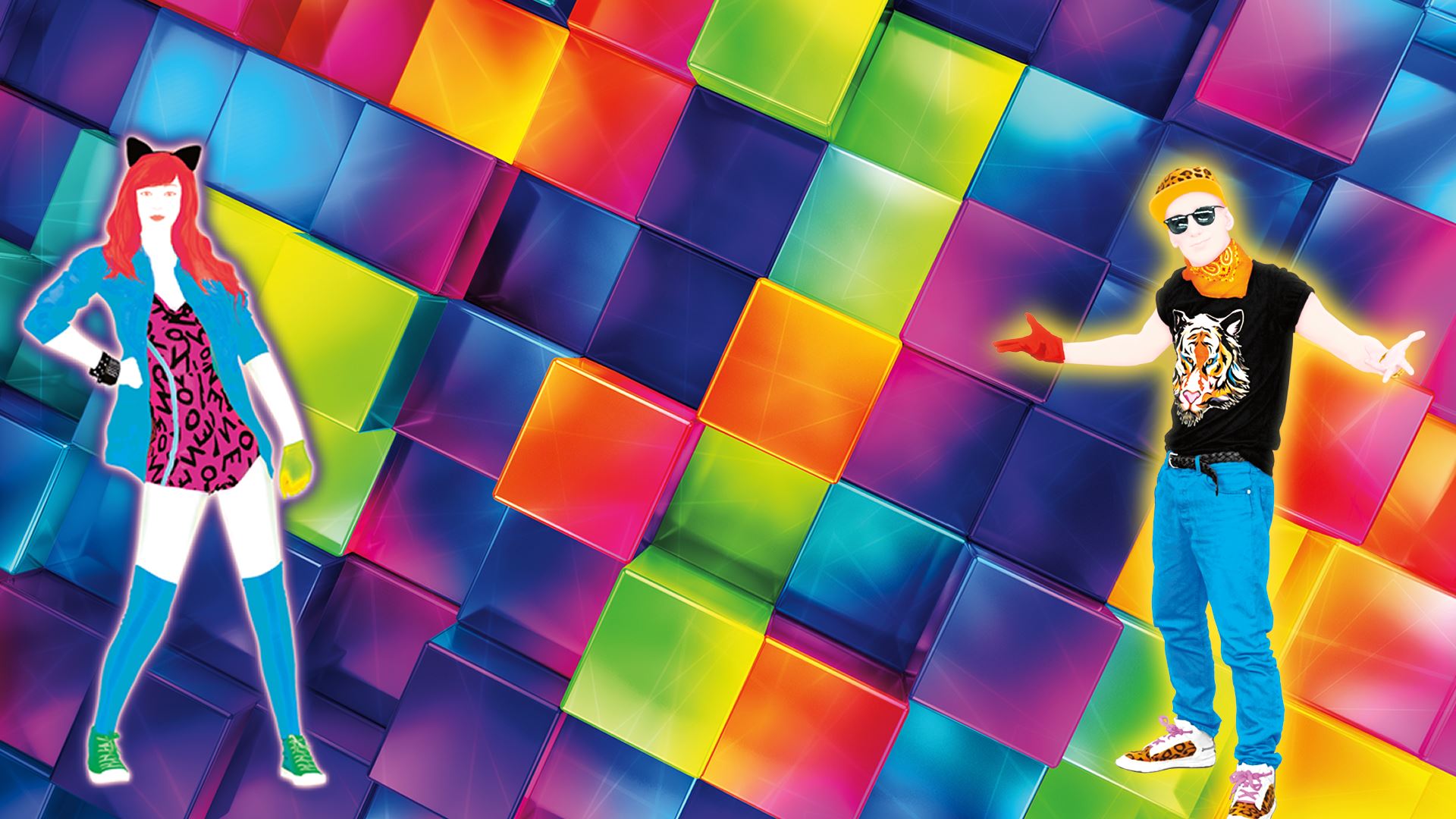 Celebrating Aleyna’s 13th Birthday
Join Us Saturday January 1st 2018

From 4:30 pm - 6:30 pm

1234 Gaming way 

Colton, Ca 92324

RSVP: 123-456-7890
Mobile Video Game Truck Party
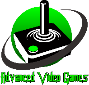 www.advancedvideogames.com
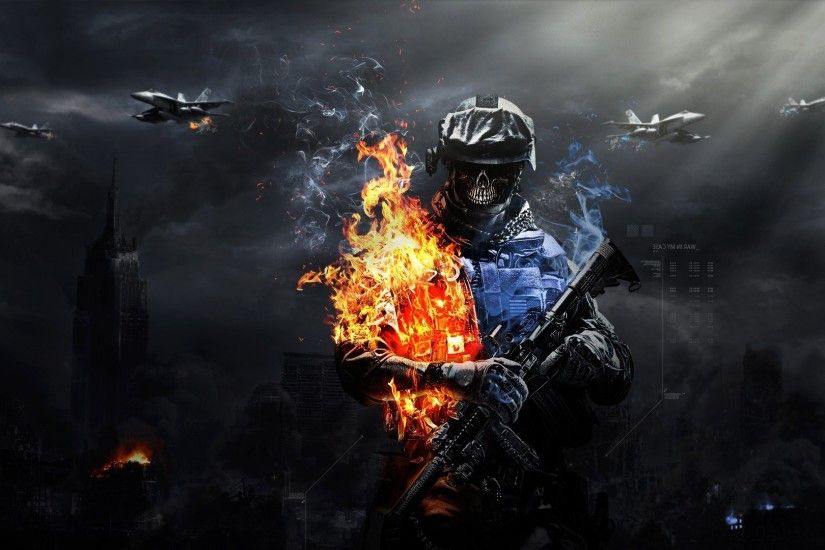 Celebrating Billy’s 13th Birthday
Join Us Saturday January 1st 2018

From 4:30 pm - 6:30 pm

1234 Gaming way 

Colton, Ca 92324

RSVP: 123-456-7890
Mobile Video Laser Tag Party
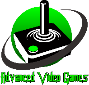 www.advancedvideogames.com
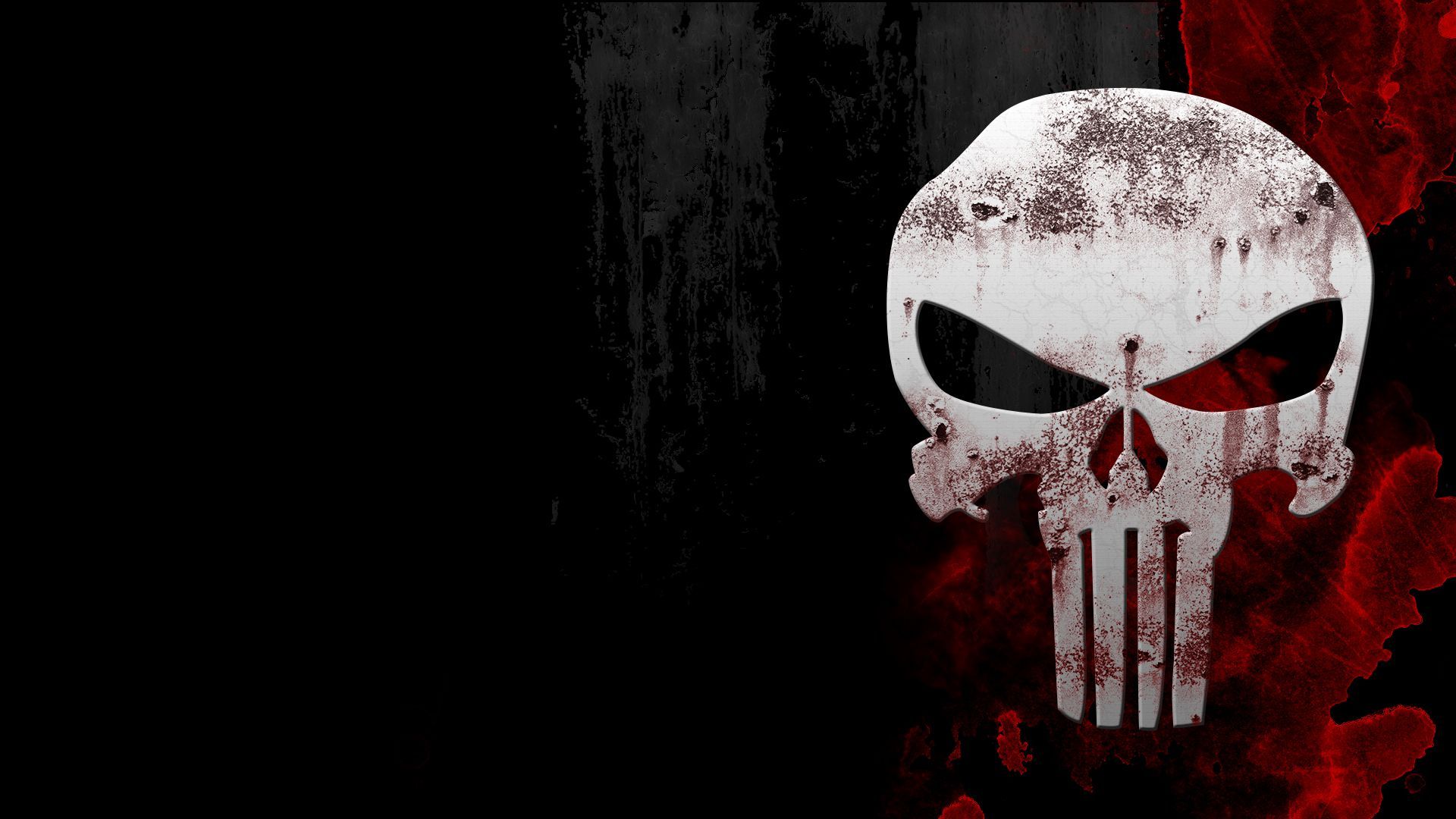 Celebrating Billy’s 13th Birthday
Join Us Saturday January 1st 2018

From 4:30 pm - 6:30 pm

1234 Gaming way 

Colton, Ca 92324

RSVP: 123-456-7890
Mobile Video Laser Tag Party
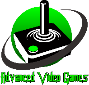 www.advancedvideogames.com
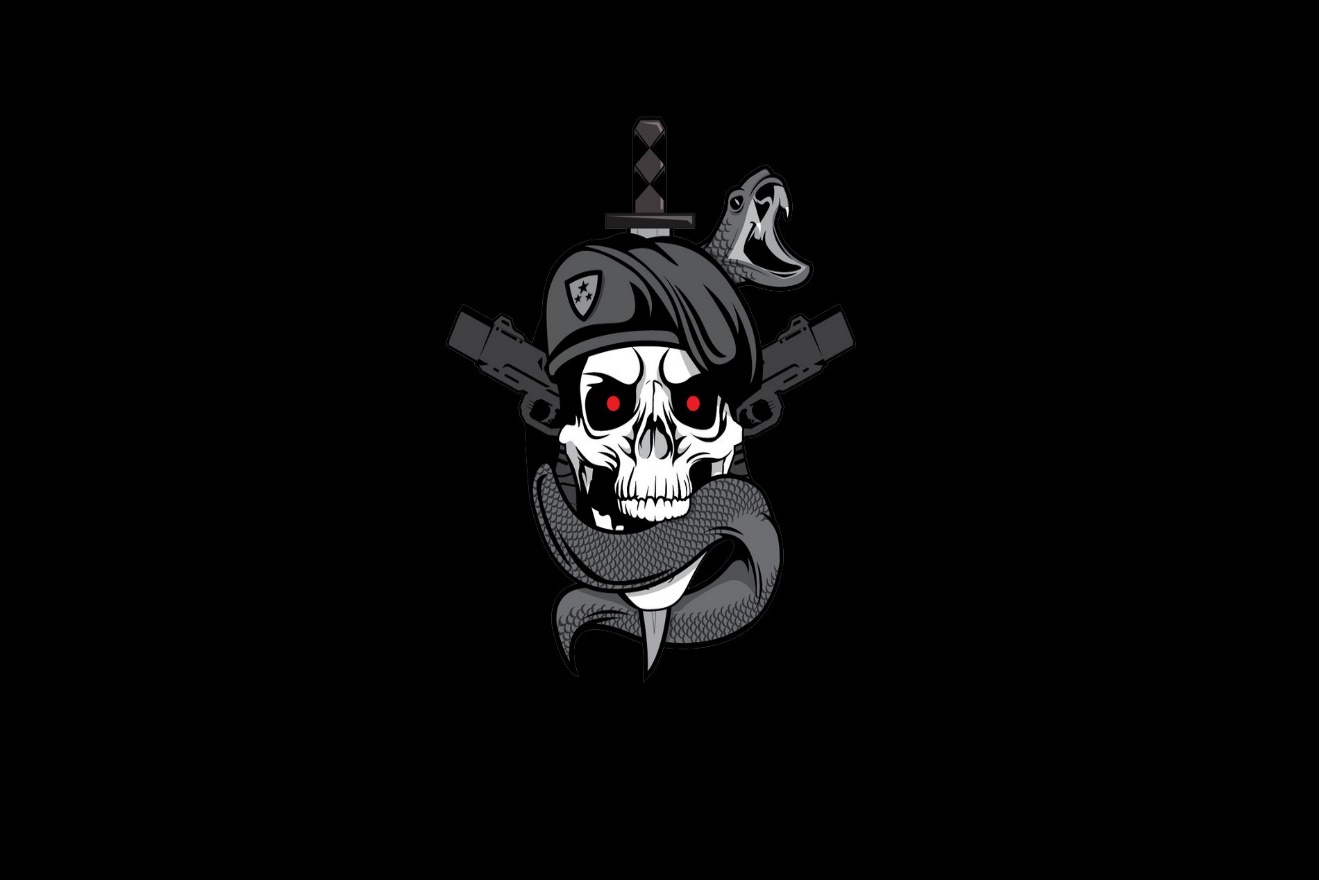 Celebrating Billy’s 13th Birthday
Join Us Saturday January 1st 2018

From 4:30 pm - 6:30 pm

1234 Gaming way 

Colton, Ca 92324

RSVP: 123-456-7890
Mobile Video Laser Tag Party
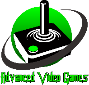 www.advancedvideogames.com